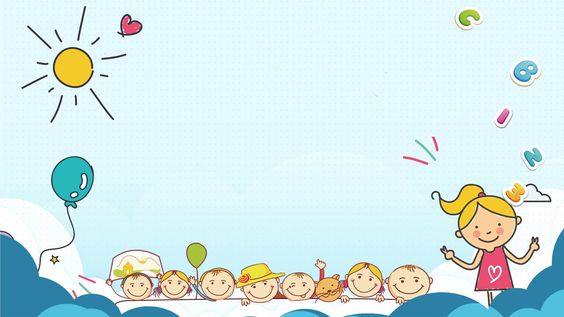 CHÀO MỪNG CÁC THẦY CÔ 
VỀ DỰ GIỜ LỚP 1K
Môn: Tiếng Việt
Giáo viên: Nguyễn Thu Thúy
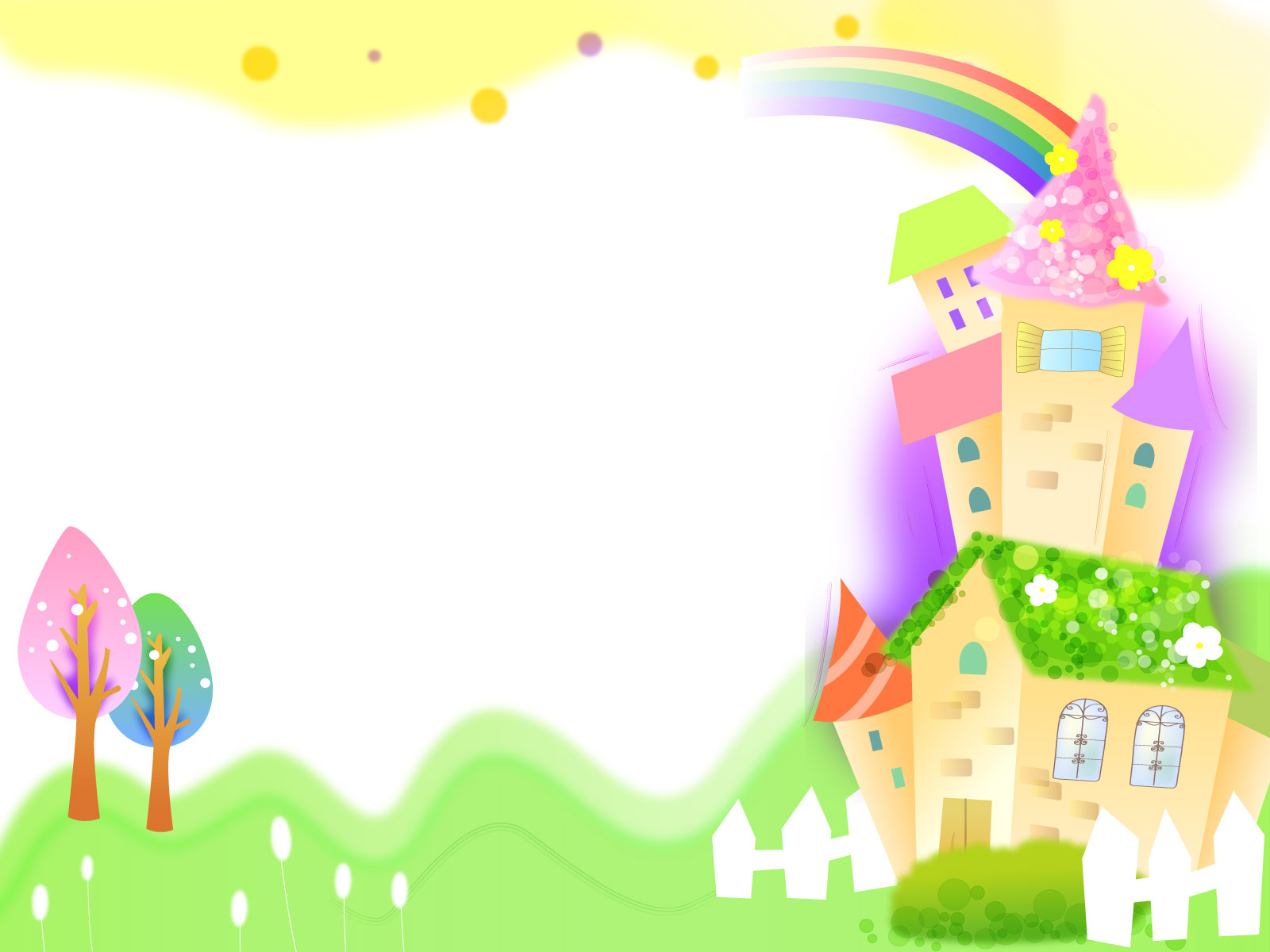 Khởi động
Bµi 34: am  ăm ©m ( tiÕt 2)
Đọc câu
Nói
Viết
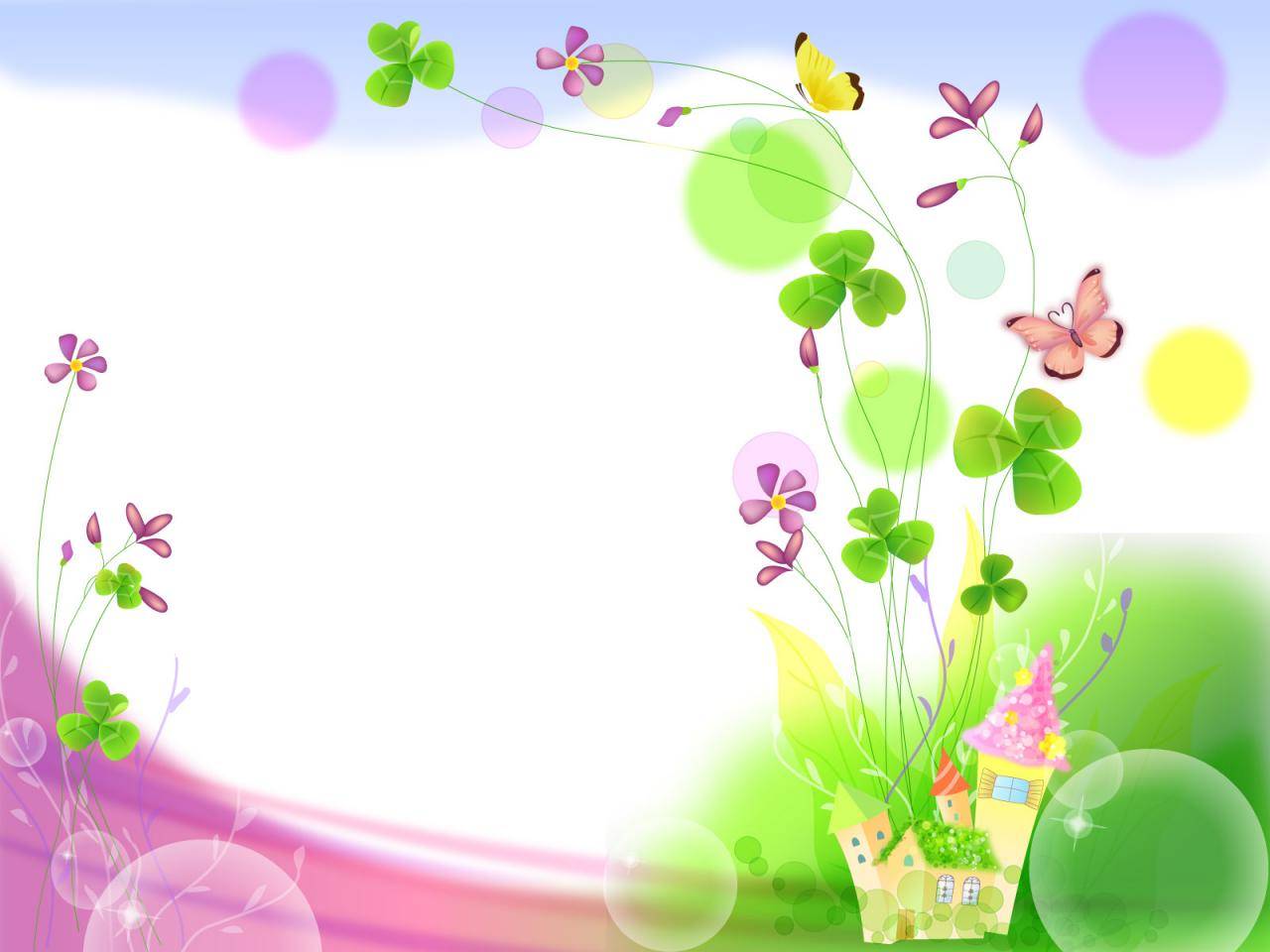 Luyện đọc câu
1
Muøa heø, ve raâm ran, sen nôû thaém.
2
Luõ treû noâ ñuøa treân thaûm coû ven hoà.
Muøa heø, ve raâm ran, sen nôû thaém.
Luõ treû noâ ñuøa treân thaûm coû ven hoà.
Muøa heø, ve raâm ran, sen nôû thaém.
Luõ treû noâ ñuøa treân thaûm coû ven hoà.
Muøa heø, ve raâm ran, sen nôû thaém.
Luõ treû noâ ñuøa treân thaûm coû ven hoà.
Muøa heø, ve raâm ran, sen nôû thaém.
Luõ treû noâ ñuøa treân thaûm coû ven hoà.
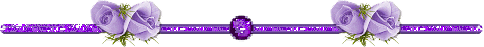 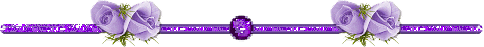 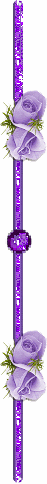 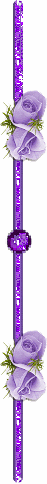 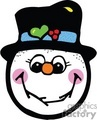 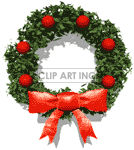 Nghỉ giải lao!
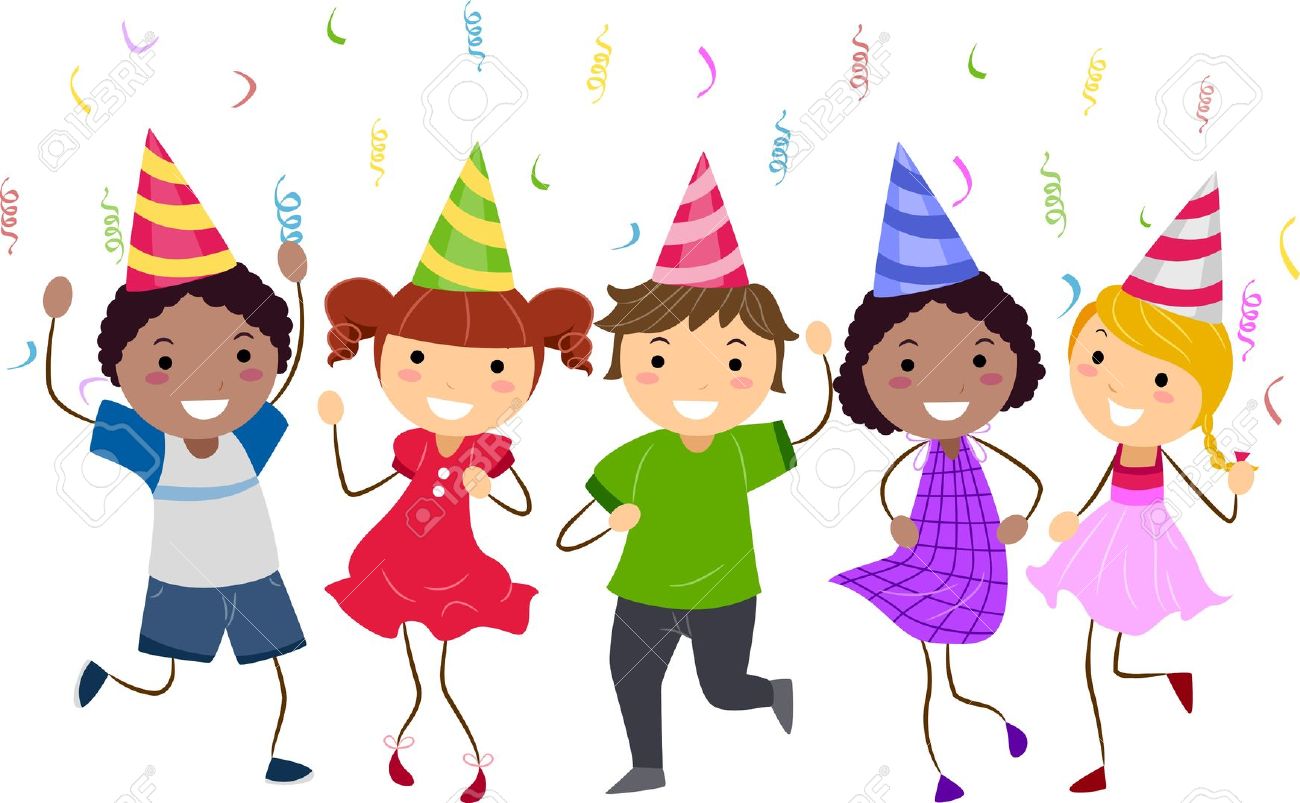 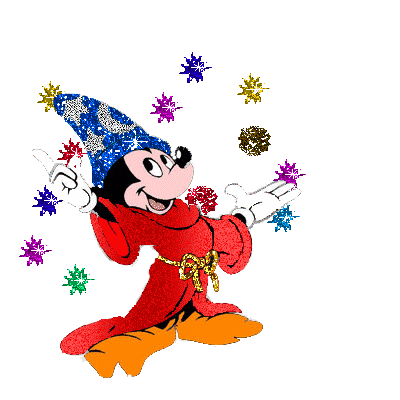 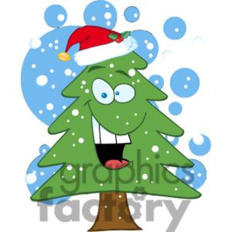 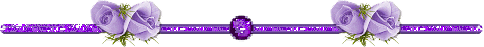 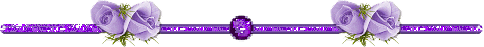 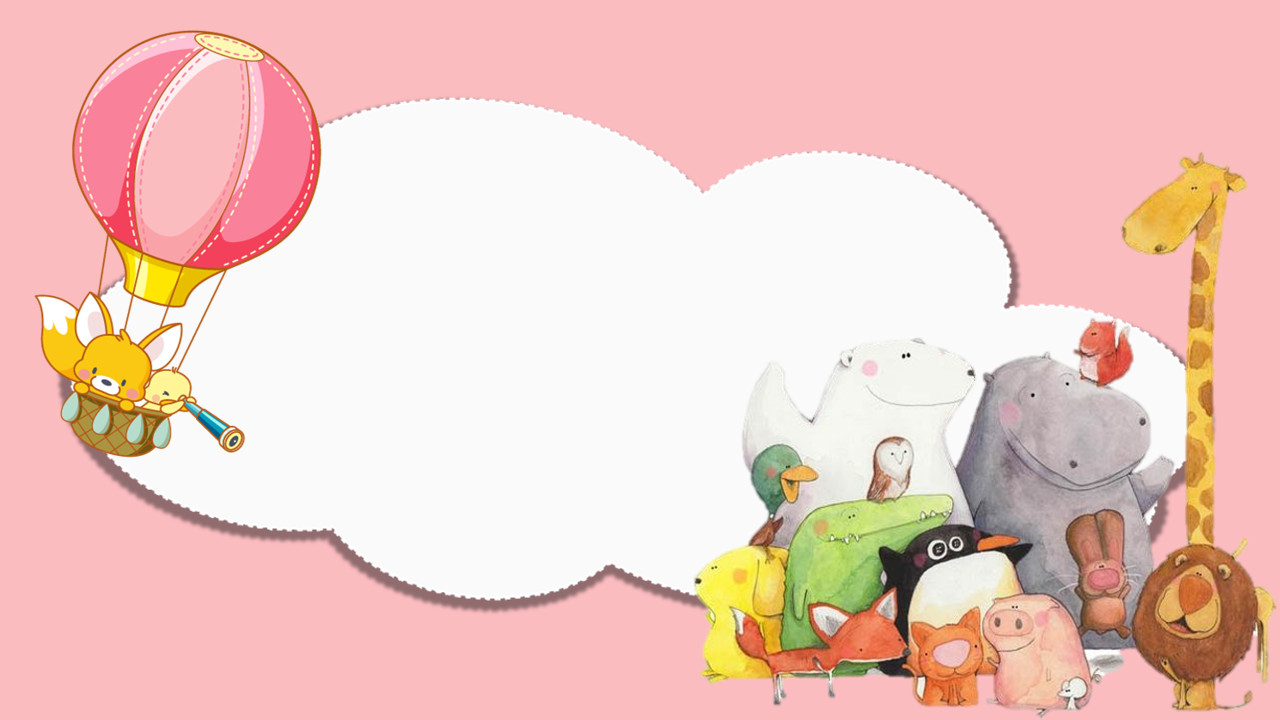 Trò chơi: Chú thỏ
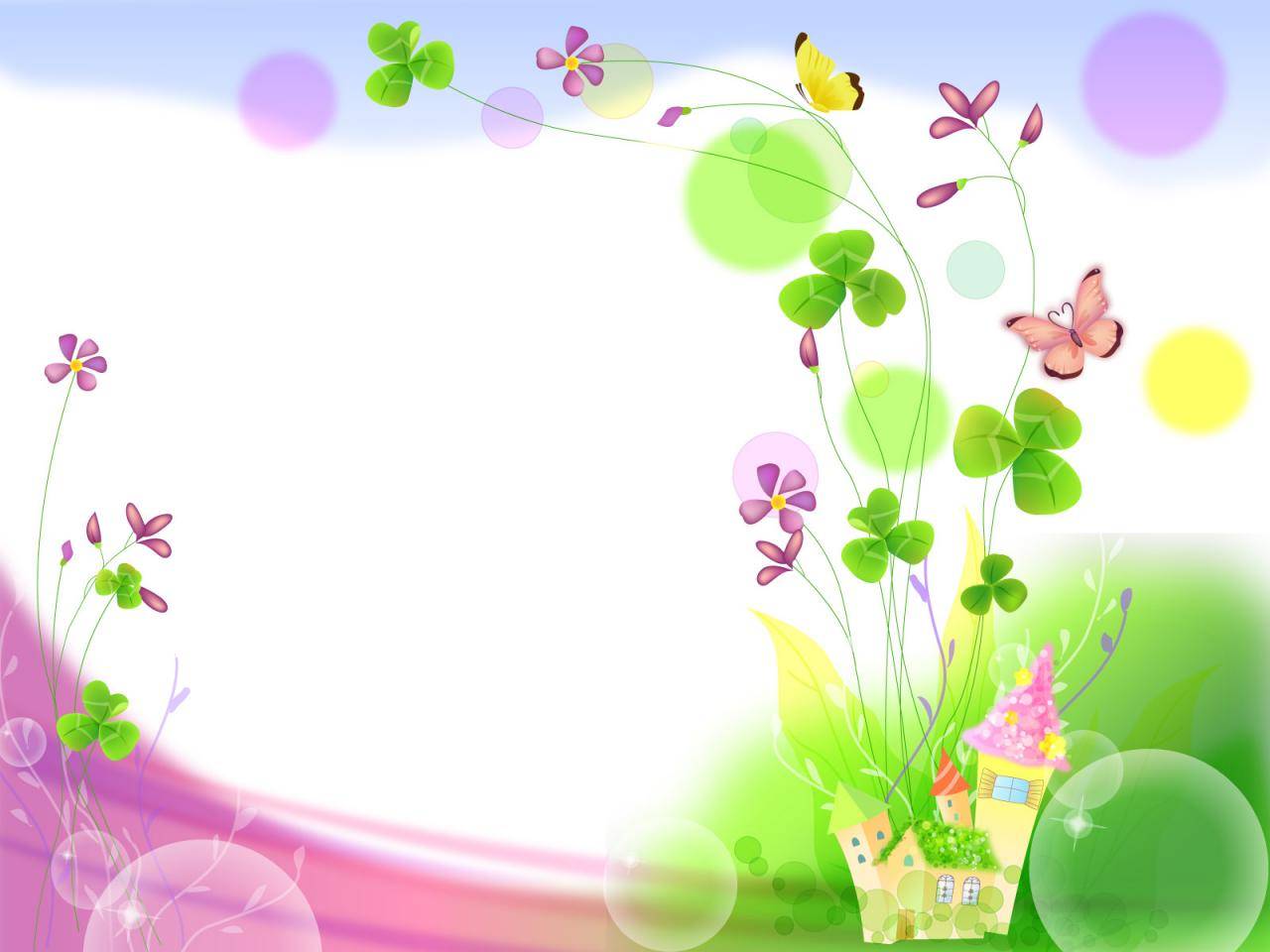 Luyện nói
5
Nãi
Moâi tröôøng soáng cuûa loaøi vaät
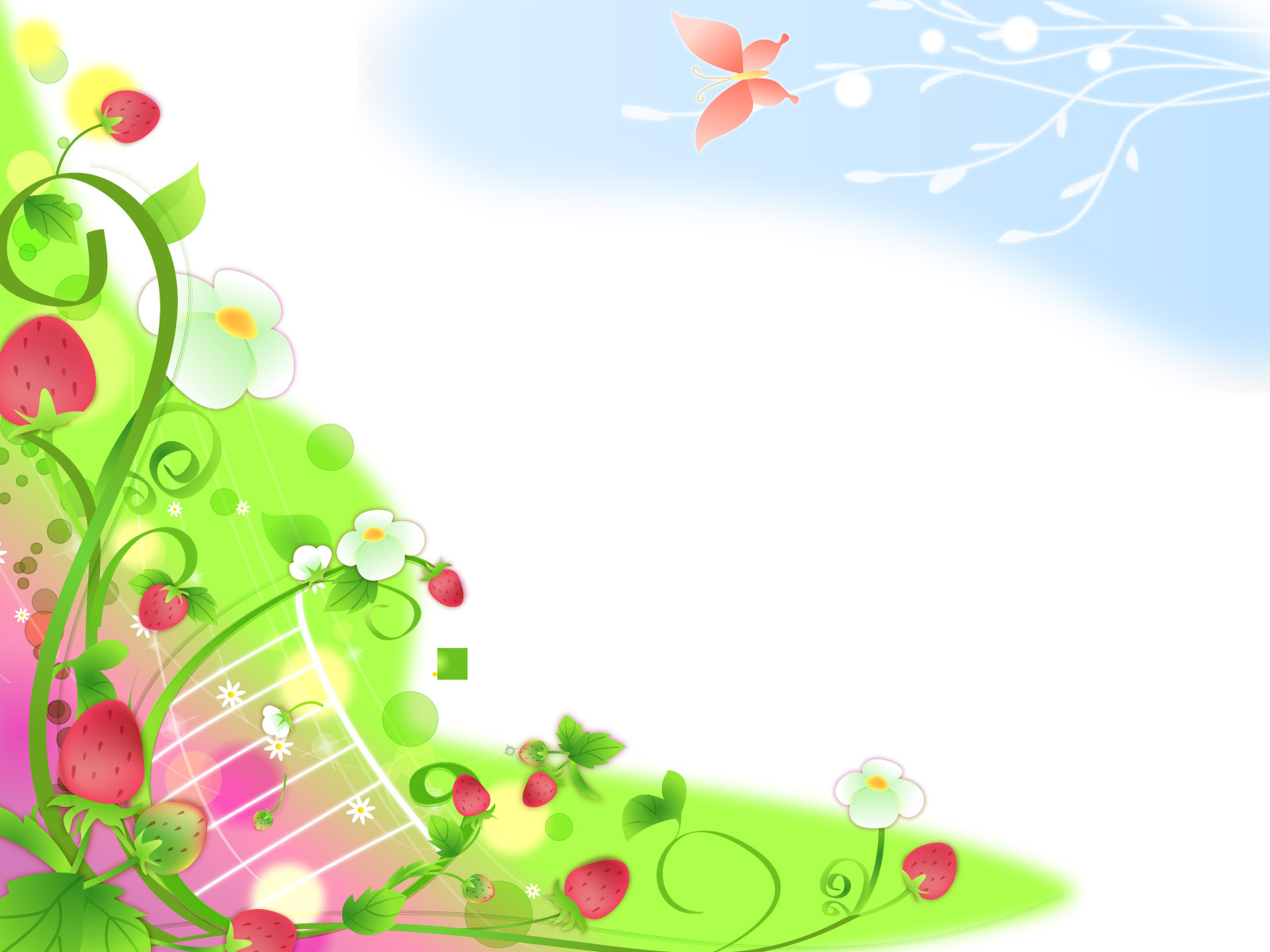 LuyÖn viÕt vở
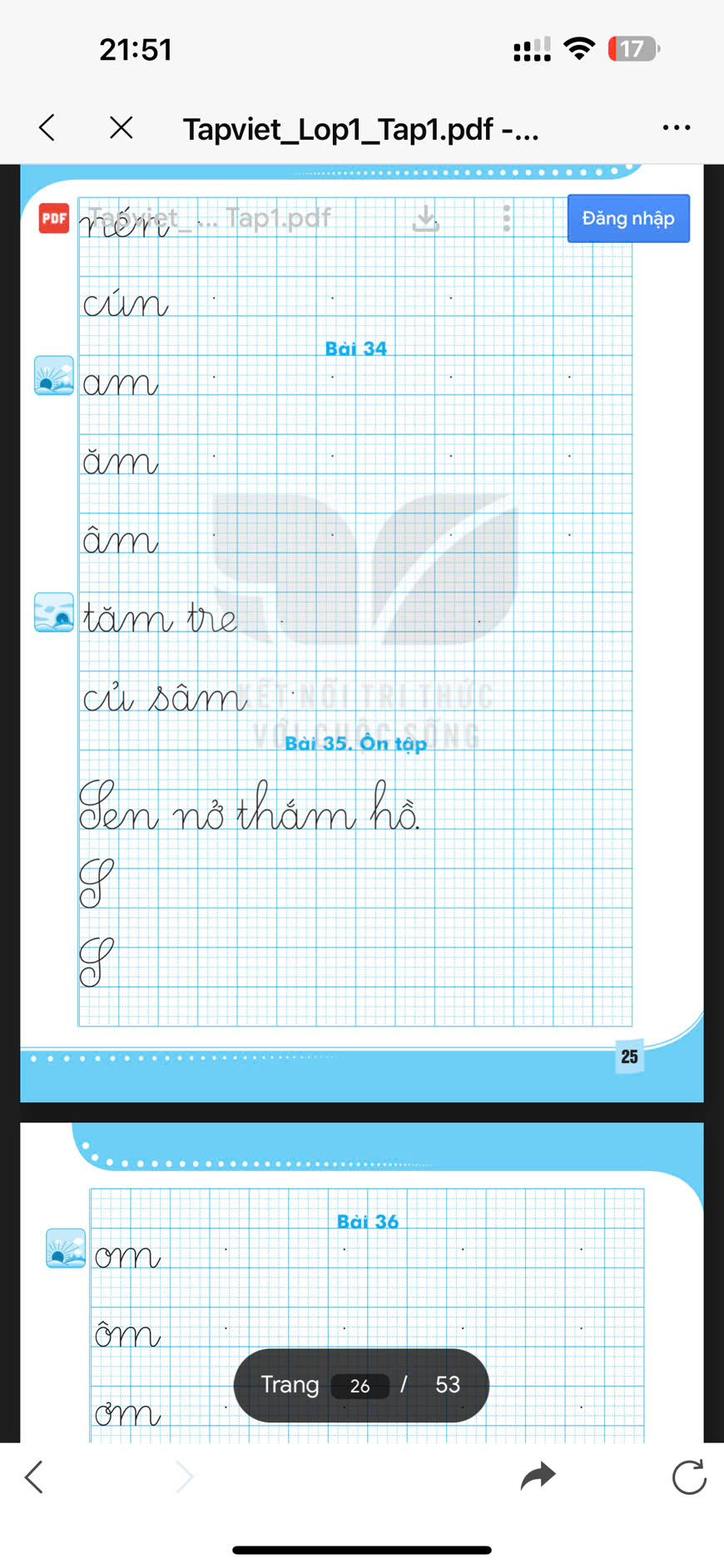 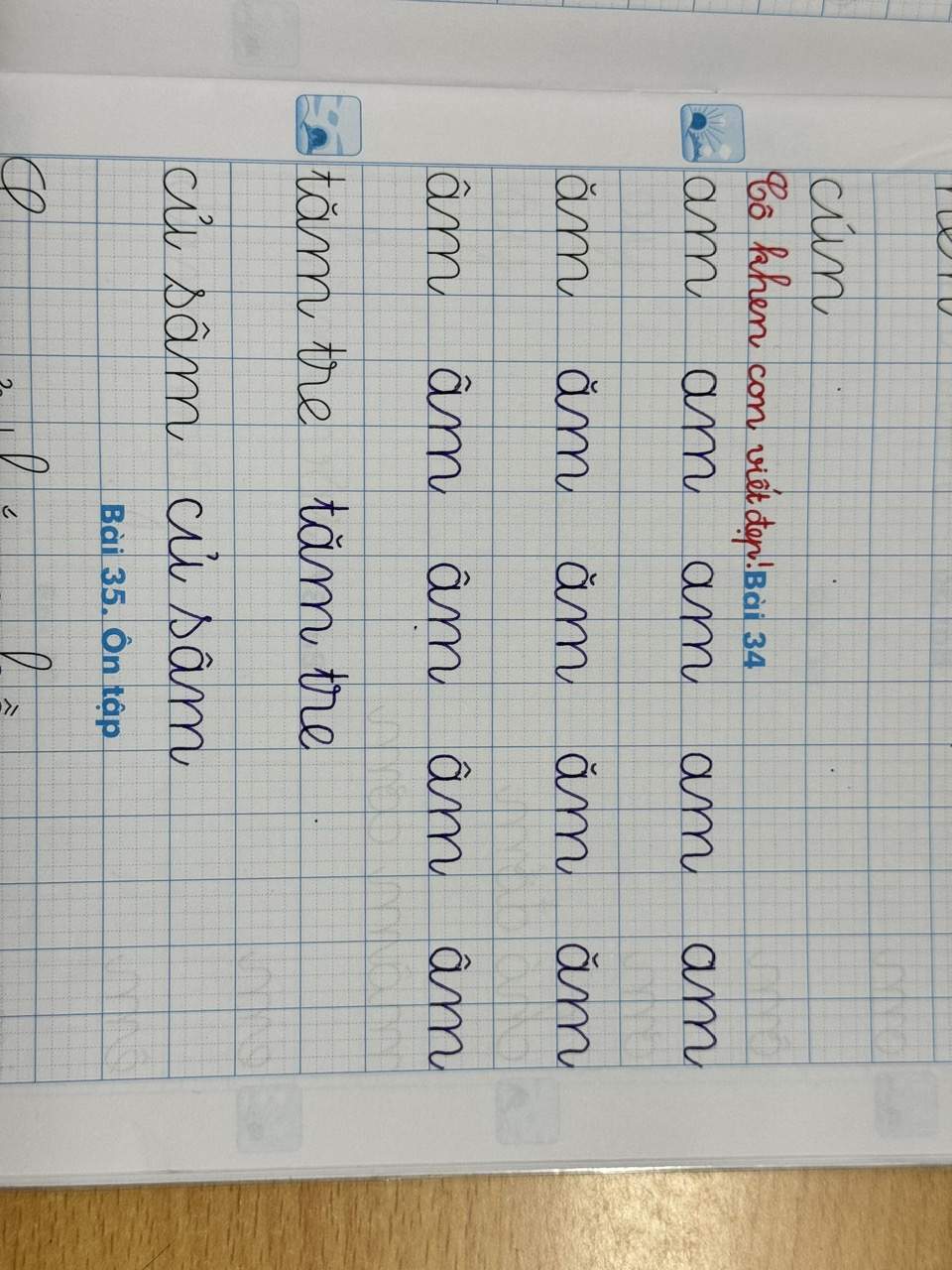 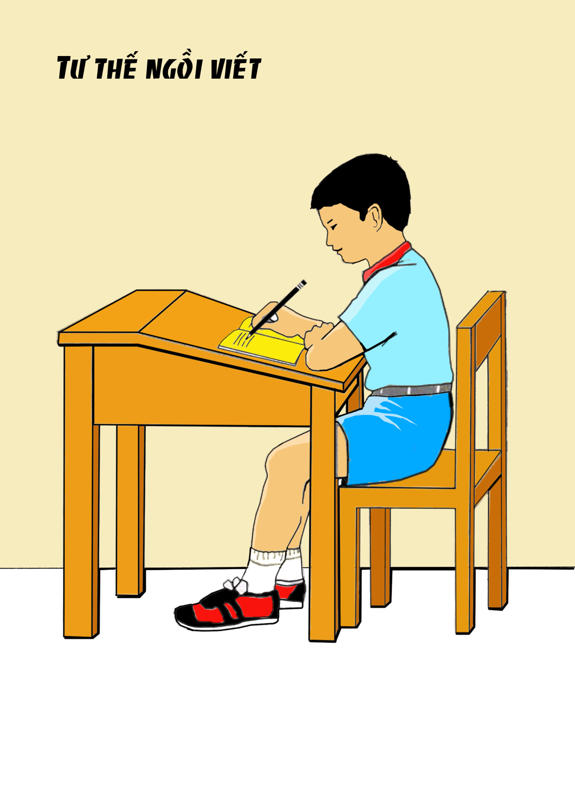 Tìm từ có tiếng chứa vần am, ăm, âm
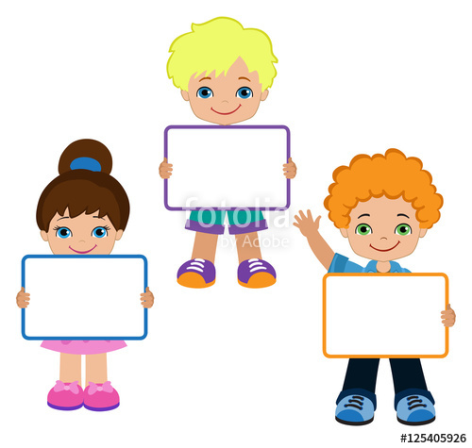 am
am
ăm
un
âm
XIN CHÂN THÀNH CẢM ƠN CÁC THẦY CÔ GIÁO